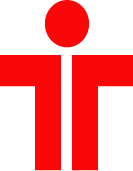 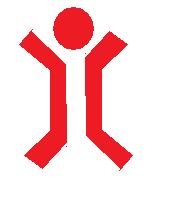 CODEACOM
SOCIEDAD ARGENTINA DE TERAPIA INTENSIVA
MANEJO PREHOSPITALARIO DEL TRAUMA
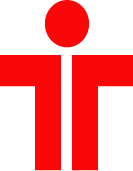 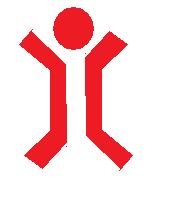 CODEACOM
SOCIEDAD ARGENTINA DE TERAPIA INTENSIVA
TRAUMA = LESIÓN
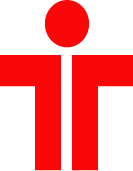 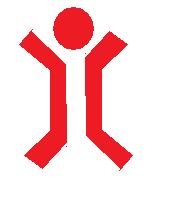 CODEACOM
SOCIEDAD ARGENTINA DE TERAPIA INTENSIVA
CINÉTICA
ELÉCTRICA
TÉRMICA
TRAUMA
RADIANTE
QUÍMICA
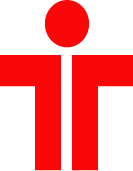 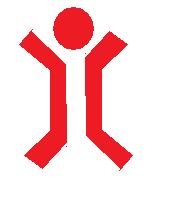 CODEACOM
SOCIEDAD ARGENTINA DE TERAPIA INTENSIVA
MORTALIDAD POR TRAUMA

40.000 muertes por año
120 muertes por día
5 muertes por hora
1 muerto cada 12 minutos
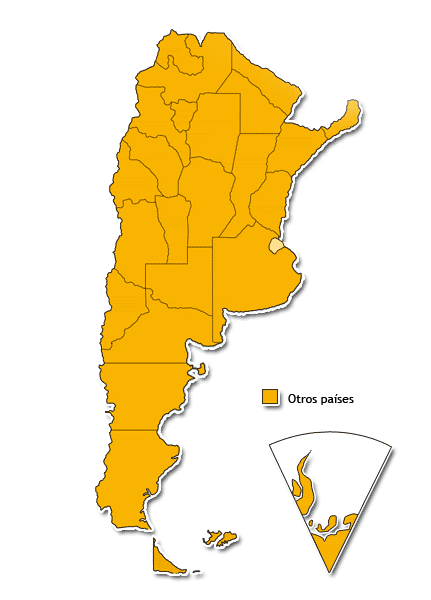 Comité de Prevención SAMCT 			SS G.C.B.A.
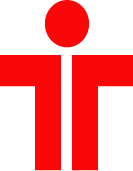 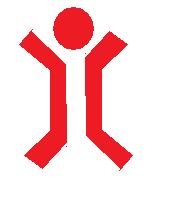 CODEACOM
SOCIEDAD ARGENTINA DE TERAPIA INTENSIVA
25% son por choque 
vehículos a motor
10.000 personas por año
30 personas por día
1 persona cada 48 minutos
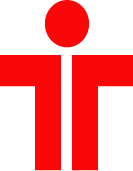 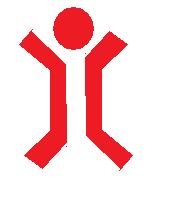 CODEACOM
SOCIEDAD ARGENTINA DE TERAPIA INTENSIVA
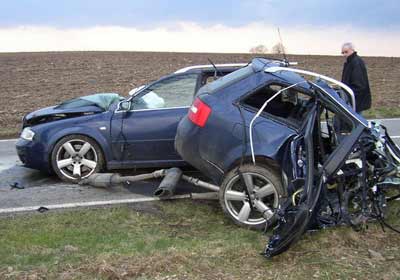 TERCERA CAUSA GLOBAL DE MUERTE
LUEGO DE CARDIOVASCULAR Y TUMORES
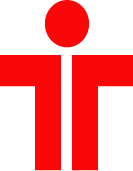 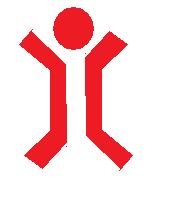 CODEACOM
SOCIEDAD ARGENTINA DE TERAPIA INTENSIVA
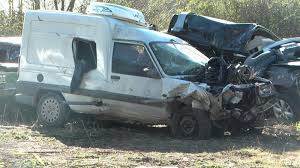 3 DE CADA 4 MUERTES EN ADOLESCENTES
DE 15 A 24 AÑOS
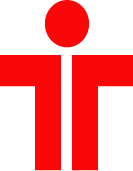 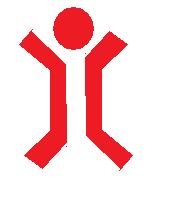 CODEACOM
SOCIEDAD ARGENTINA DE TERAPIA INTENSIVA
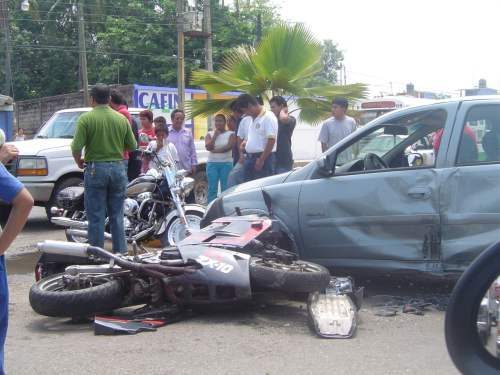 2 DE CADA 3 MUERTES EN JÓVENES
DE 25 A 35 AÑOS
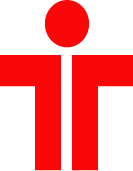 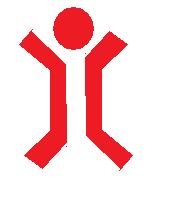 CODEACOM
SOCIEDAD ARGENTINA DE TERAPIA INTENSIVA
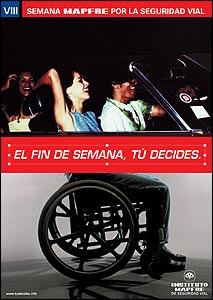 CONSECUENCIAS
MUERTE
INCAPACIDAD
REINSERCIÓN LABORAL
REINSERCIÓN SOCIAL
COSTOS
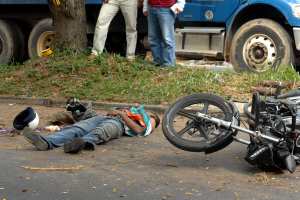 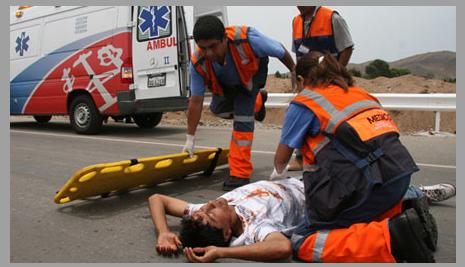 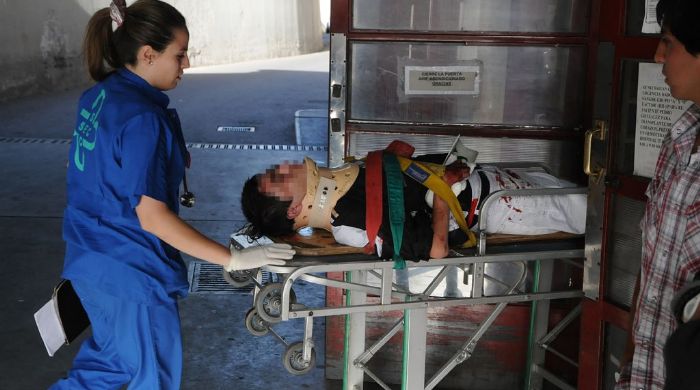 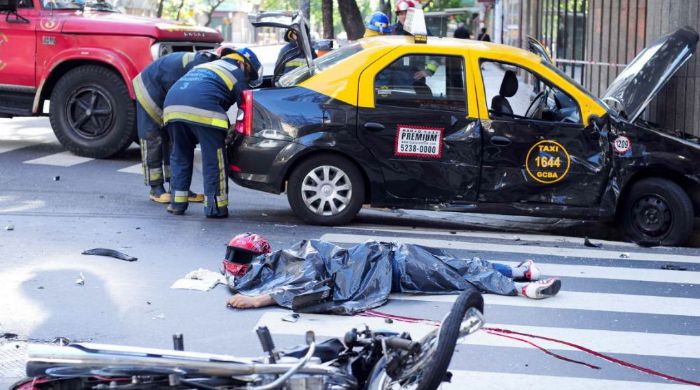 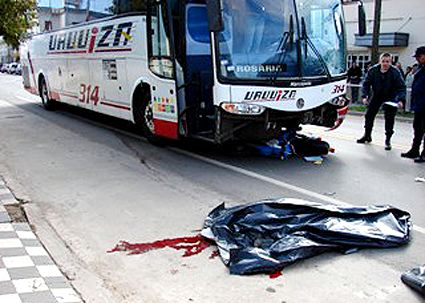 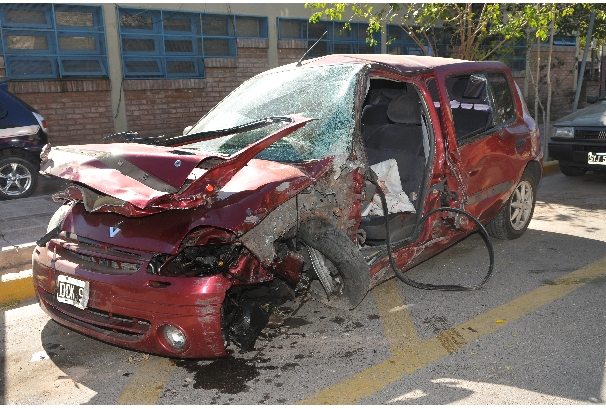 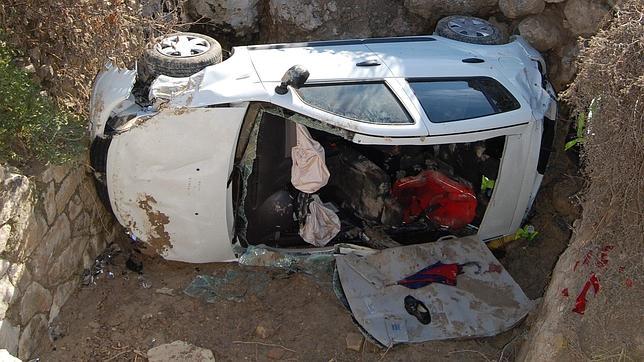 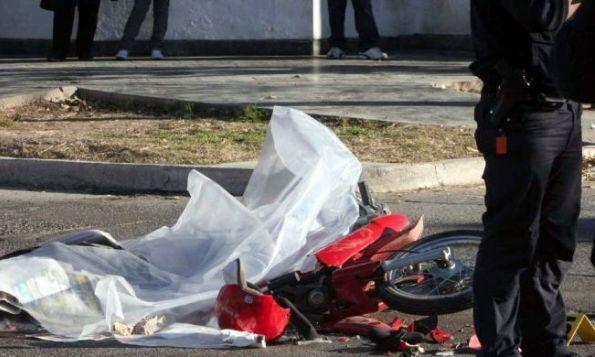 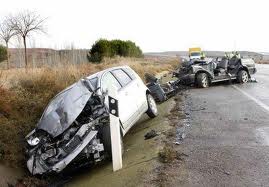 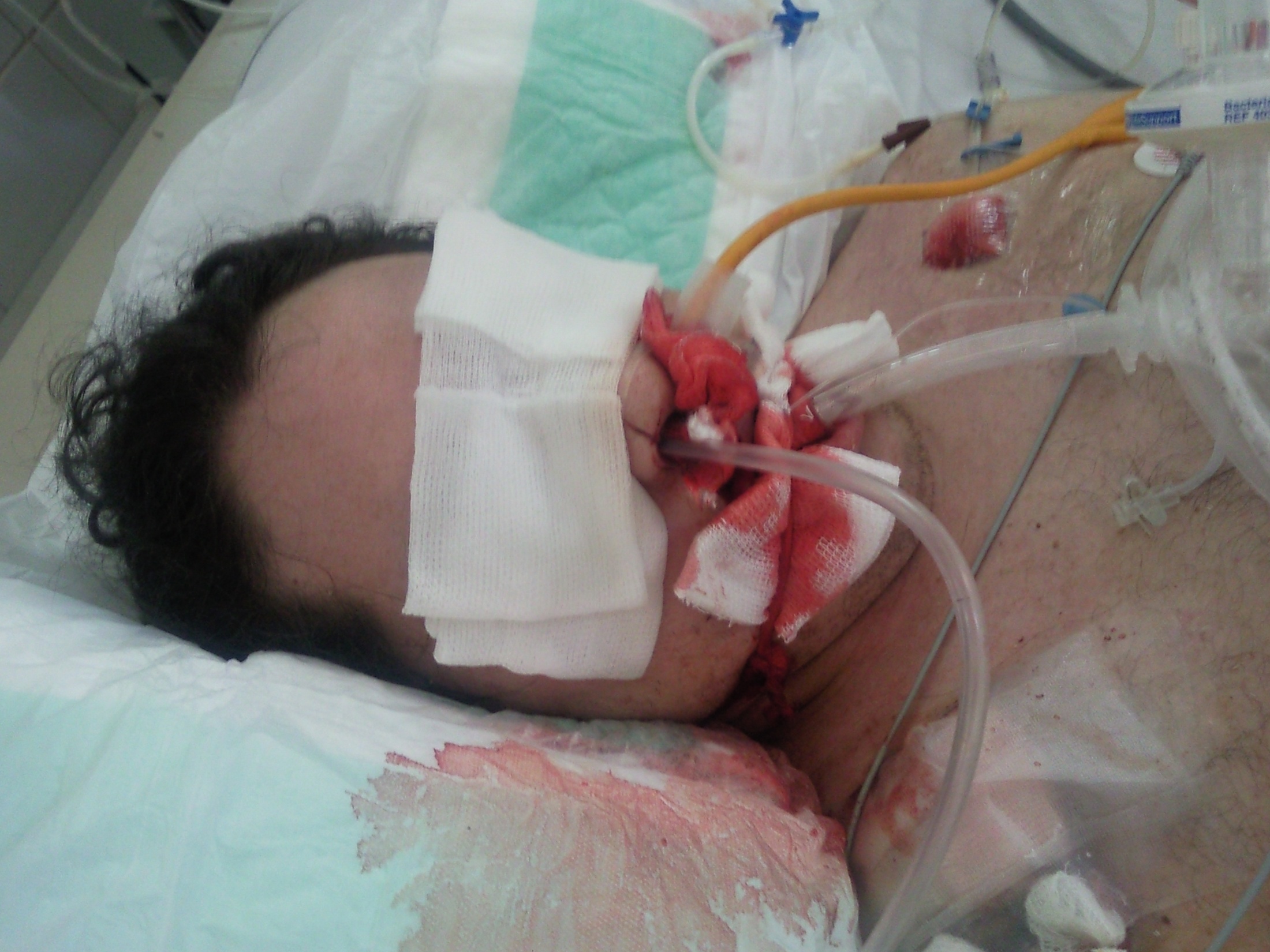 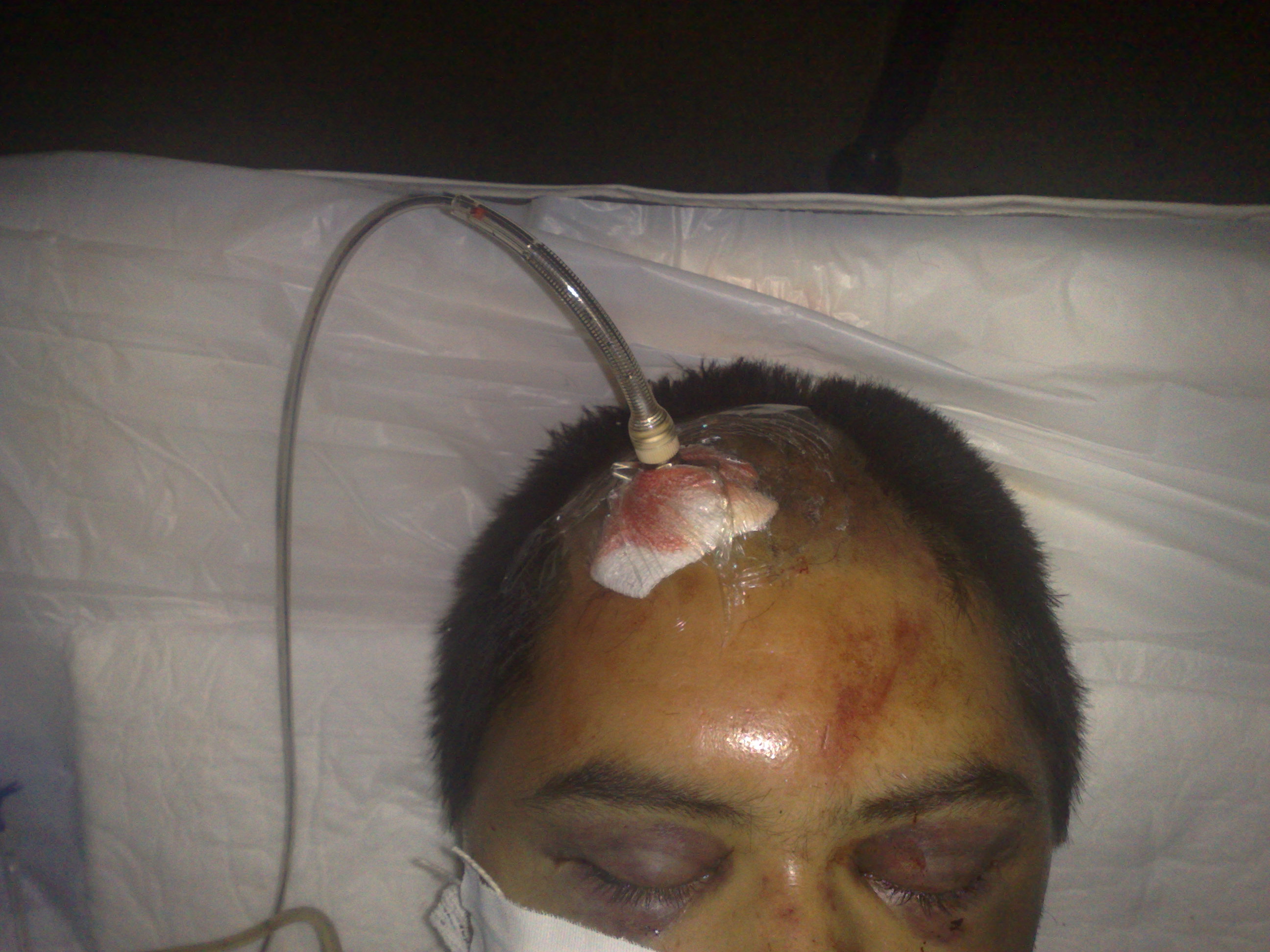 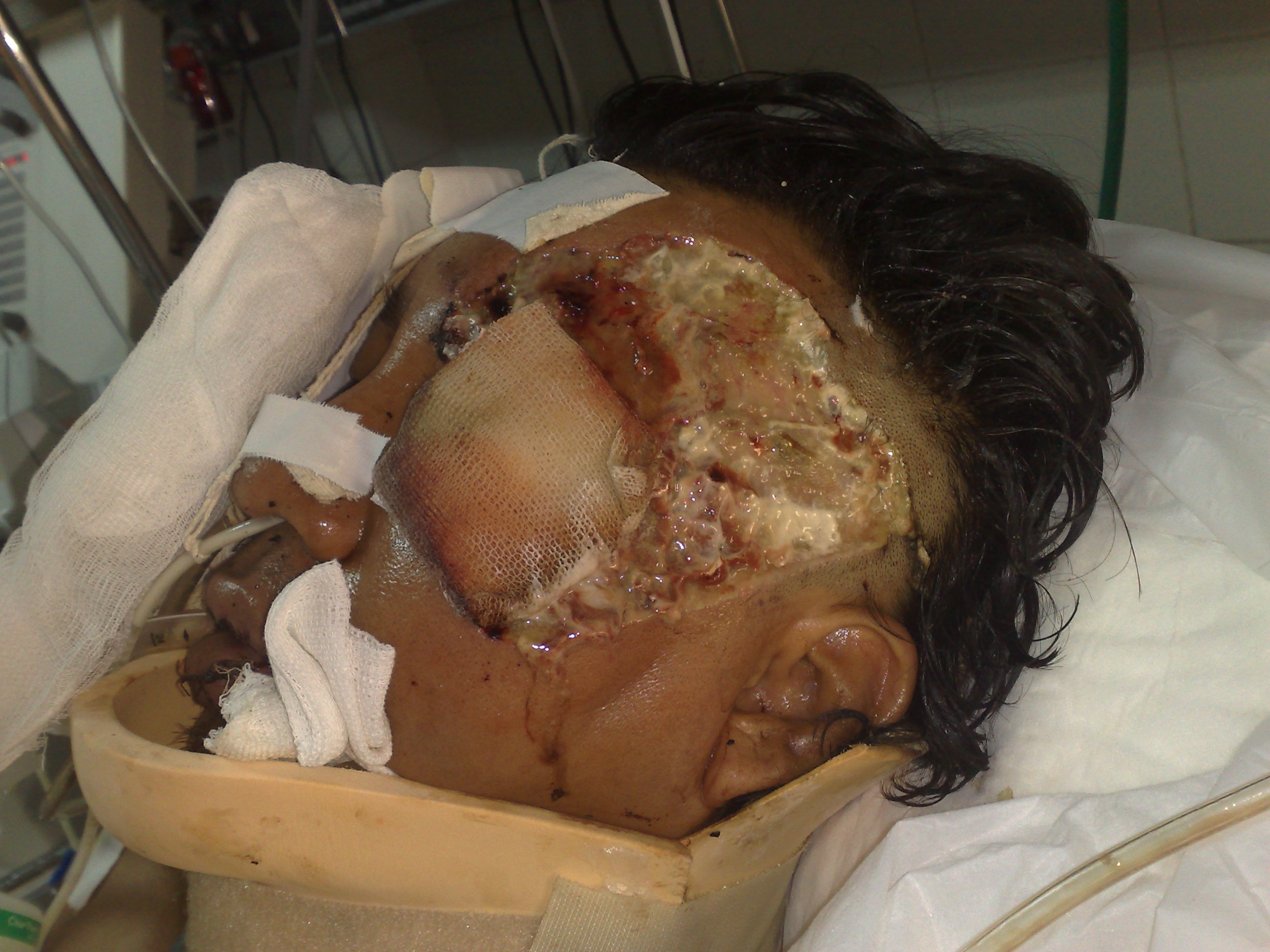 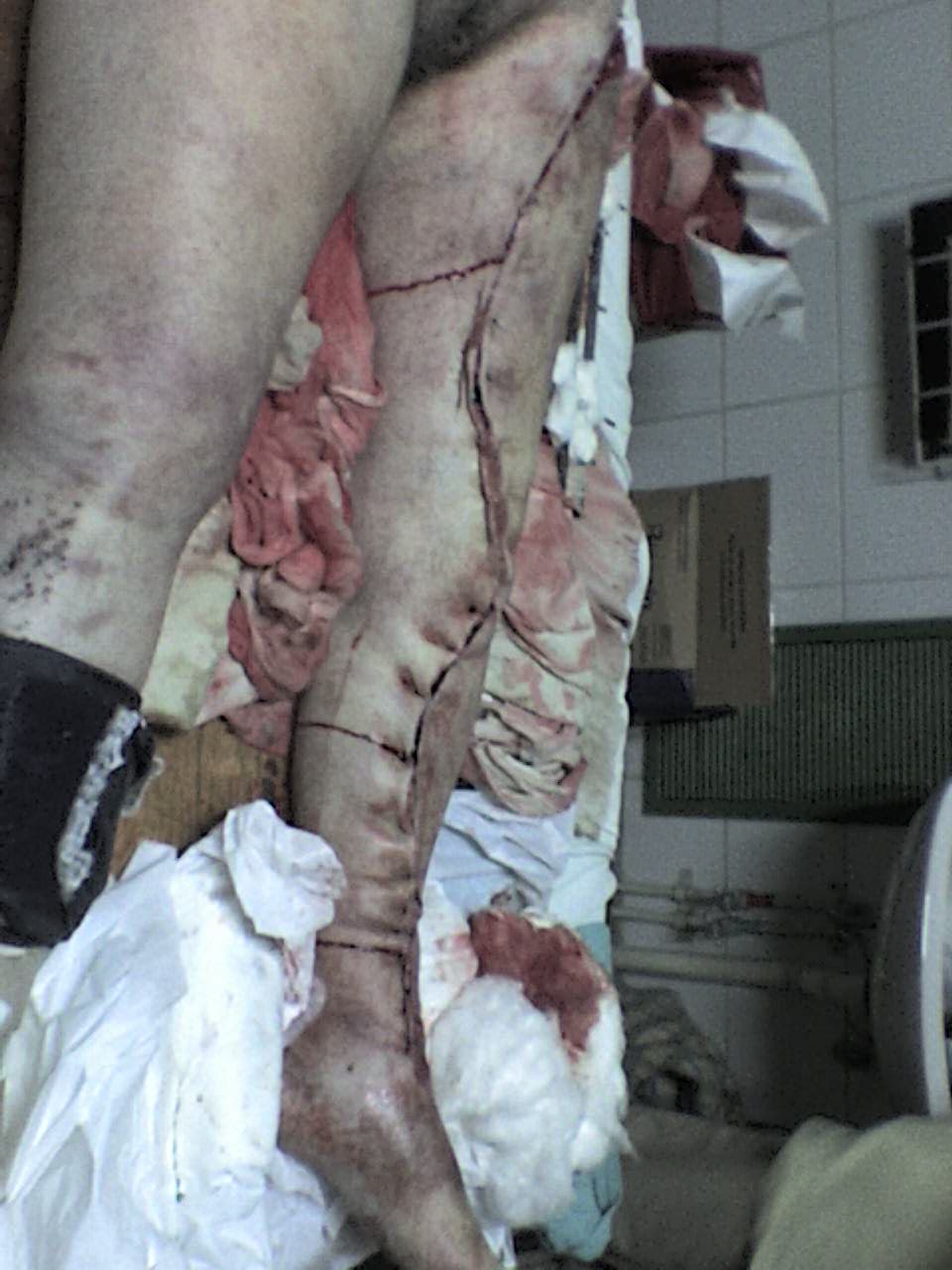 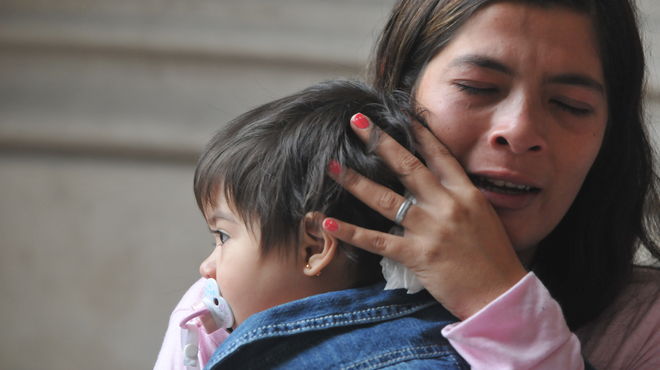 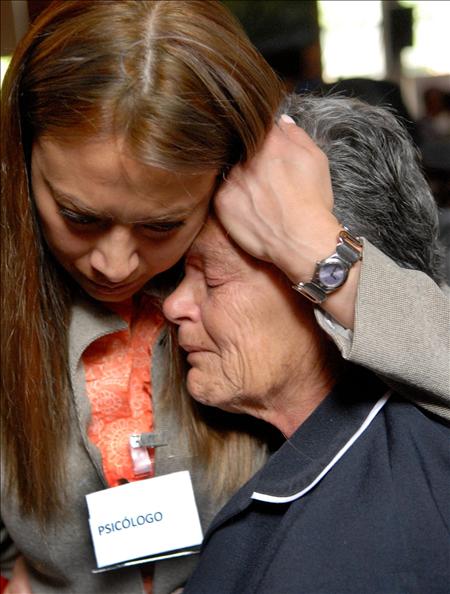 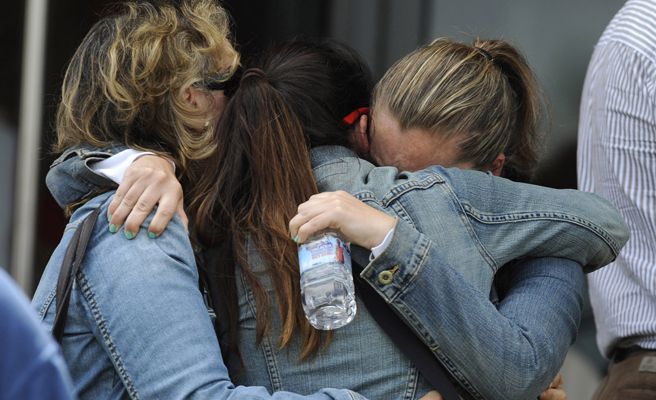 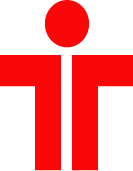 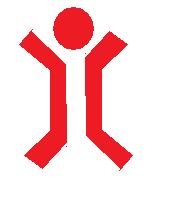 CODEACOM
SOCIEDAD ARGENTINA DE TERAPIA INTENSIVA
¿ES UNA ENFERMEDAD EL TRAUMA…..?
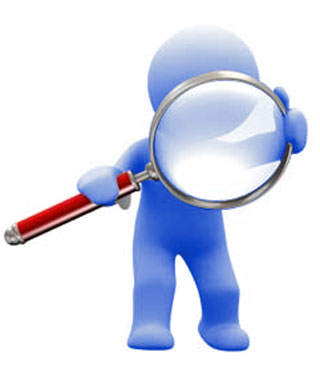 ¿ESTAMOS ANTE UNA EPIDEMIA DE TRAUMA…..?
ANALICEMOS…..
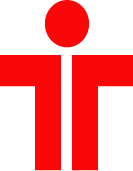 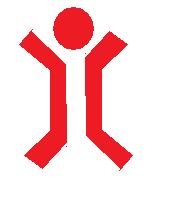 CODEACOM
SOCIEDAD ARGENTINA DE TERAPIA INTENSIVA
ENFERMEDAD TRAUMA
Tiene causas:  Alta velocidad, alcohol y drogas, falta de cinturón, falta de seguridad en rutas, no cumplimiento de normas de tránsito, etc.
Epidemiología : Grupos más afectados, períodos con mayor incidencia, etc.
Prevención :En su máximo exponente, como lo son  las vacunas.
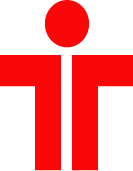 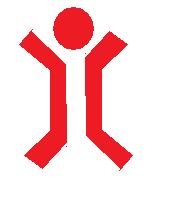 CODEACOM
SOCIEDAD ARGENTINA DE TERAPIA INTENSIVA
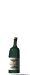 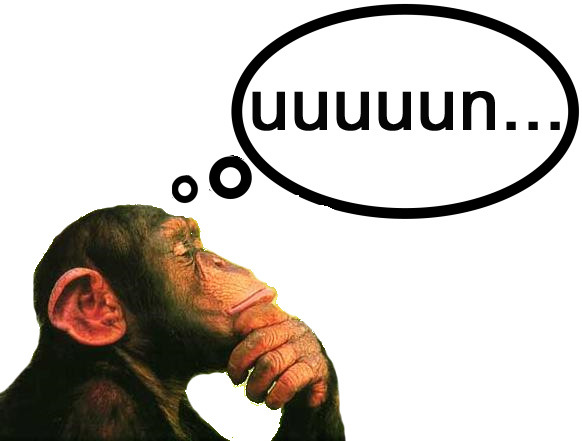 ENTONCES…
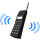 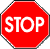 ¿PORQUE LE LLAMAMOS “ACCIDENTE”…..?
SI ES PREVENIBLE……
SI TIENE CAUSAS RECONOCIDAS……
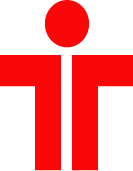 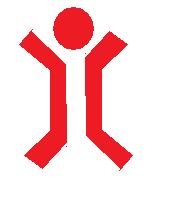 CODEACOM
SOCIEDAD ARGENTINA DE TERAPIA INTENSIVA
EPIDEMIA TRAUMA
Aparición de casos de una enfermedad en evidente exceso con respecto a lo esperado (Benenson A.S.)
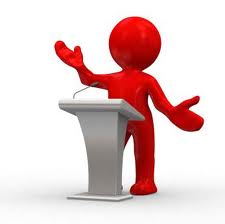 ¿HACE FALTA DECIR ALGO ???
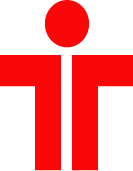 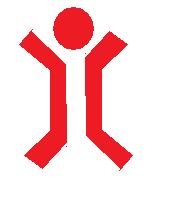 CODEACOM
SOCIEDAD ARGENTINA DE TERAPIA INTENSIVA
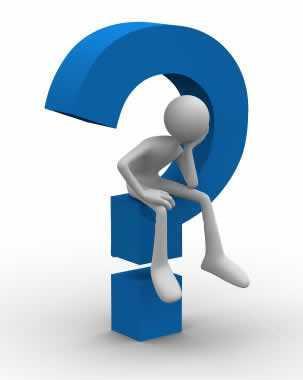 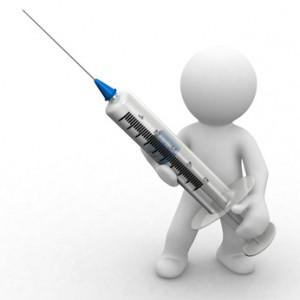 PREVENCIÓN
¿QUÉ HACEMOS ENTONCES ???
¿VACUNA ???
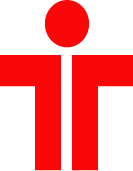 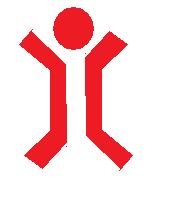 CODEACOM
SOCIEDAD ARGENTINA DE TERAPIA INTENSIVA
PREVENCIÓN
AUTOS
PEATONES
59 %
18 %
TRÁNSITO
MOTOS
BICICLETAS
11 %
6 %
Fuente: Datos de mortalidad del Ministerio de Salud
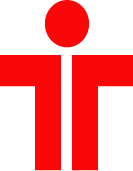 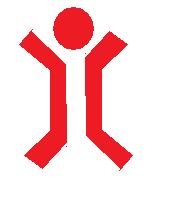 CODEACOM
SOCIEDAD ARGENTINA DE TERAPIA INTENSIVA
FACTORES COMUNES
ALCOHOL
CELULAR
VELOCIDAD
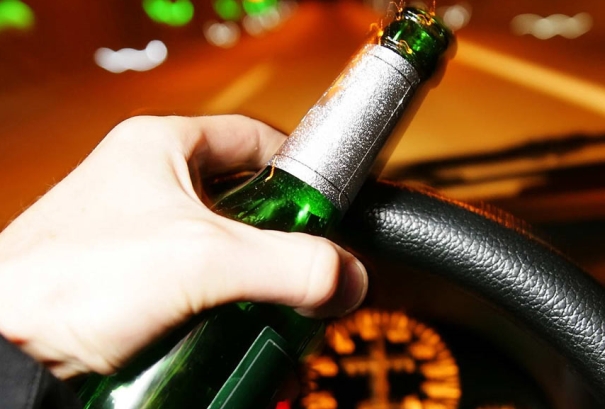 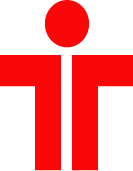 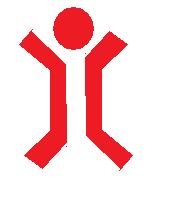 CODEACOM
SOCIEDAD ARGENTINA DE TERAPIA INTENSIVA
ALCOHOL
Perturba la razón y el juicio
Retarda los reflejos
Dificulta el habla y el control muscular
Provoca  la pérdida del equilibrio
Disminuye la agudeza visual y auditiva
Relaja y disminuye la ansiedad
Dificulta la capacidad de reacción
Desinhibe, provoca sensación de euforia
Aumenta la audacia 
Da somnolencia 
<0,5gr/l  permitido
0,6 gr/dl  n°eventos x 2
0,7gr/dl   n°eventos x 3
0,8gr/dl   n°eventos x 8
>1g/dl     12 veces más
EL ALCOHOL AL VOLANTE MATA
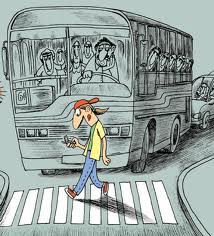 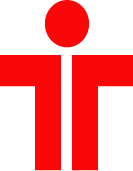 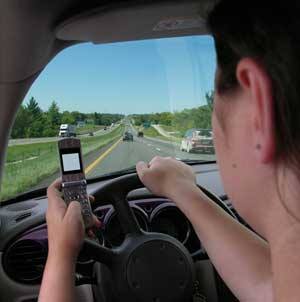 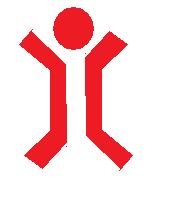 CODEACOM
SOCIEDAD ARGENTINA DE TERAPIA INTENSIVA
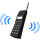 CELULAR
INCREMENTAN POR 4 LA POSIBILIDAD DE COLISIÓN

AÚN EL MANOS LIBRES DISTRAE
¿QUÉ ES MAS IMPORTANTE QUE TU VIDA EN ESTE MOMENTO??
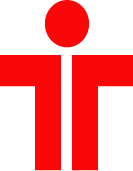 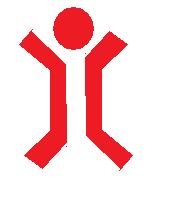 CODEACOM
SOCIEDAD ARGENTINA DE TERAPIA INTENSIVA
VELOCIDAD
¿QUÉ SE PUEDE DECIR ??
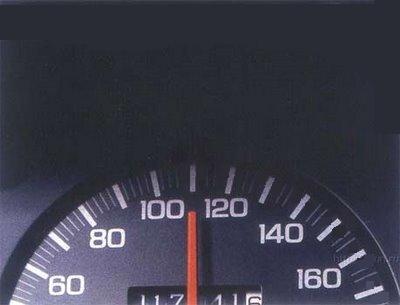 LA VELOCIDAD MATA
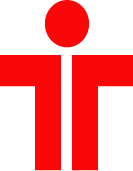 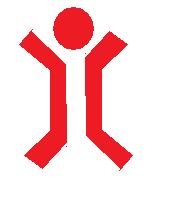 CODEACOM
SOCIEDAD ARGENTINA DE TERAPIA INTENSIVA
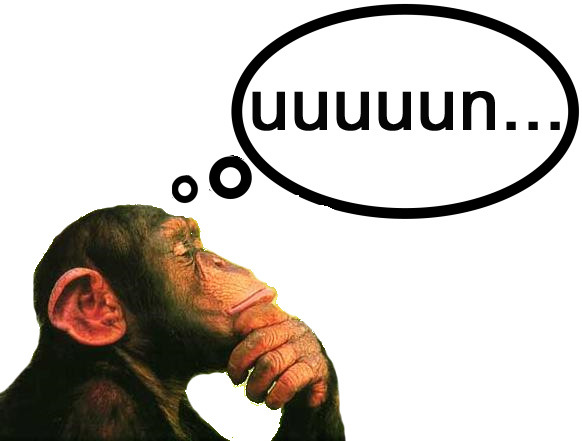 ¿Y SI LA PREVENCIÓN NO FUNCIONA ?
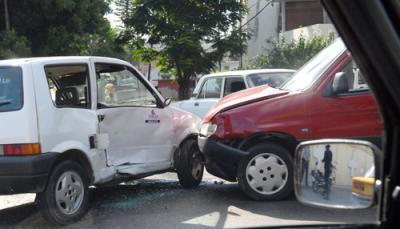 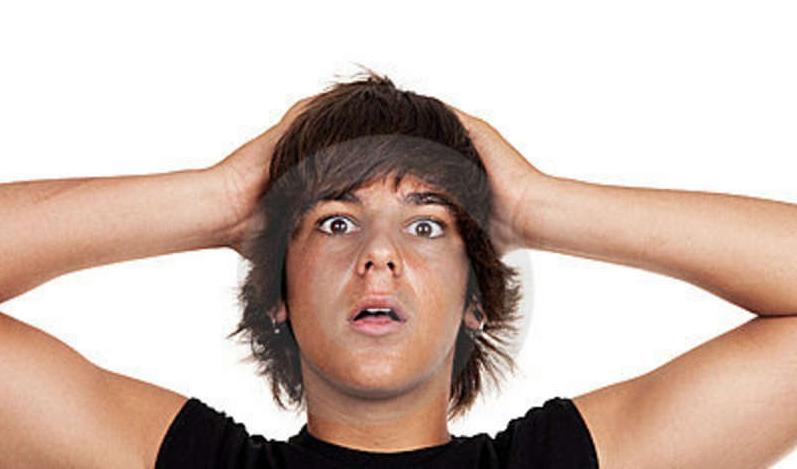 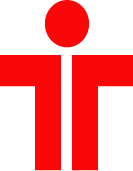 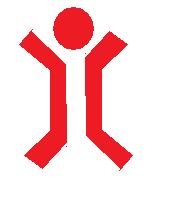 CODEACOM
SOCIEDAD ARGENTINA DE TERAPIA INTENSIVA
TESTIGOS
PRIMER 
RESPONDEDOR
SERVICIO MÉDICO DE URGENCIAS
HOSPITAL
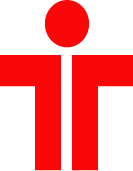 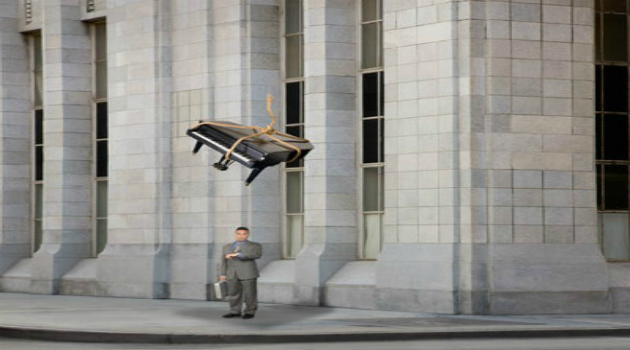 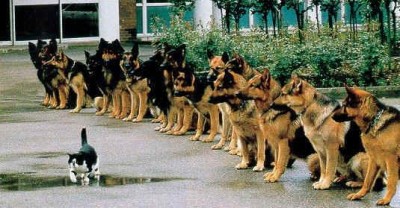 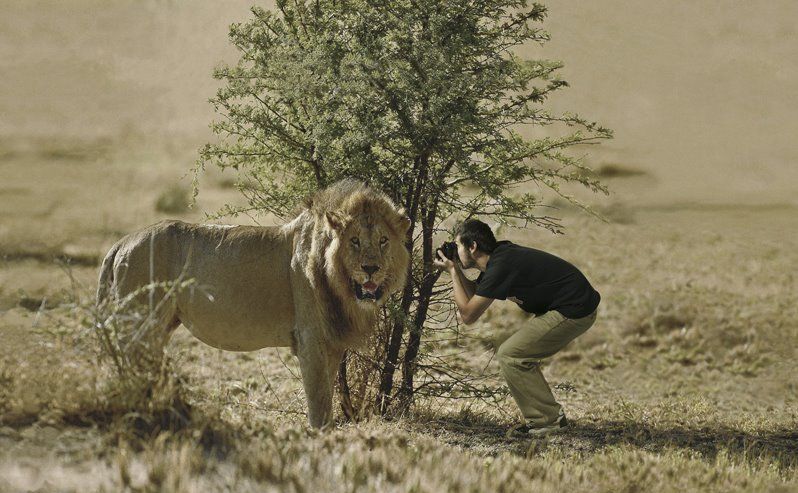 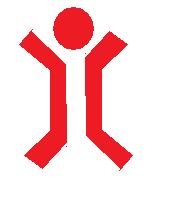 CODEACOM
SOCIEDAD ARGENTINA DE TERAPIA INTENSIVA
EVALUAR LA ESCENA
LLAMAR AL SERVICIO DE URGENCIAS
¿ES SEGURO EL LUGAR DONDE ESTOY ???
¿ES SEGURO ACERCARME ???
¿ES SEGURO LO QUE ESTOY HACIENDO ???
¡¡ NO SUMAR VÍCTIMAS !!
SOCORRER A LAS VÍCTIMAS
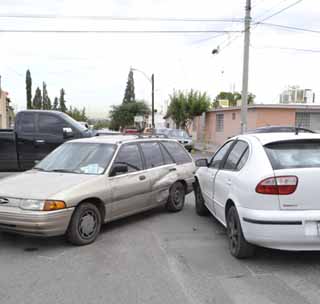 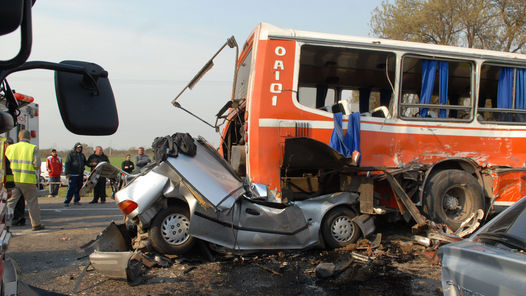 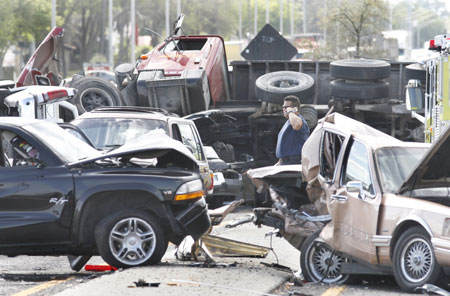 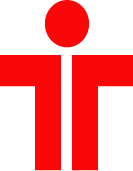 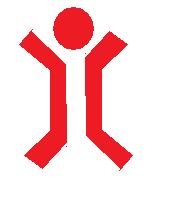 CODEACOM
SOCIEDAD ARGENTINA DE TERAPIA INTENSIVA
LLAMAR AL SERVICIO DE URGENCIAS
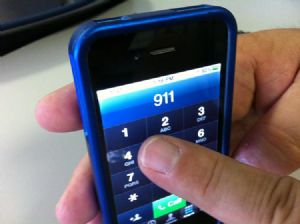 BRINDAR DATOS PRECISOS

SEGUIR LAS INDICACIONES DEL OPERADOR 

RESPONDER SUS PREGUNTAS CON LA MAYOR PRECISIÓN POSIBLE
NO CORTE LA COMUNICACIÓN HASTA QUE EL OPERADOR SE LO INDIQUE
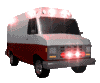 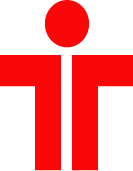 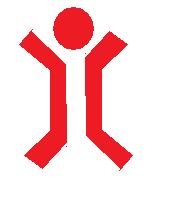 CODEACOM
SOCIEDAD ARGENTINA DE TERAPIA INTENSIVA
SOCORRER A LAS VÍCTIMAS
¡¡¡ NO HACER DAÑO !!!
DAÑO PRIMARIO
DAÑO SECUNDARIO
VÍCTIMA MAS GRAVE
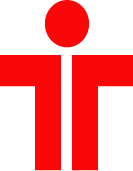 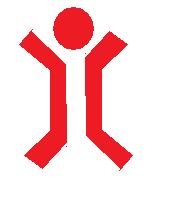 CODEACOM
SOCIEDAD ARGENTINA DE TERAPIA INTENSIVA
EN LO POSIBLE HABLE CON LA VÍCTIMA
NO MUEVA A LA VÍCTIMA , NO LA RETIRE DEL VEHÍCULO
SOLO RETIRE EL CINTURÓN SI DIFICULTA LA RESPIRACIÓN
MANTENGA LA CALMA E INFORME LO QUE SUCEDE A SU ALREDEDOR, LO QUE HIZO Y LO QUE VAYA A REALIZAR
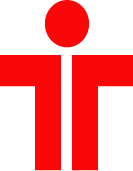 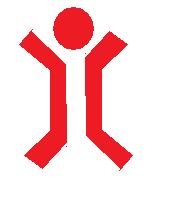 CODEACOM
SOCIEDAD ARGENTINA DE TERAPIA INTENSIVA
NUNCA DEBE DARLE ALGO PARA BEBER
SIGA SIEMPRE LAS INDICACIONES DEL OPERADOR DEL SERVICIO DE URGENCIAS
¡¡¡ NUNCA LA ABANDONE !!!
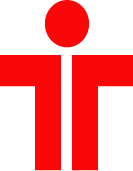 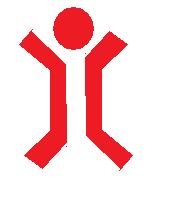 CODEACOM
SOCIEDAD ARGENTINA DE TERAPIA INTENSIVA
SITUACIONES DE RIESGO VITAL
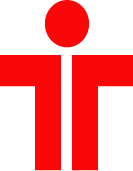 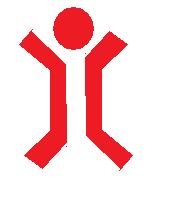 CODEACOM
SOCIEDAD ARGENTINA DE TERAPIA INTENSIVA
OBSTRUCCIÓN DE VIA AÉREA
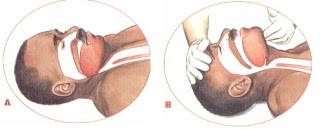 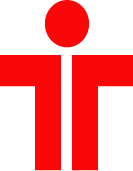 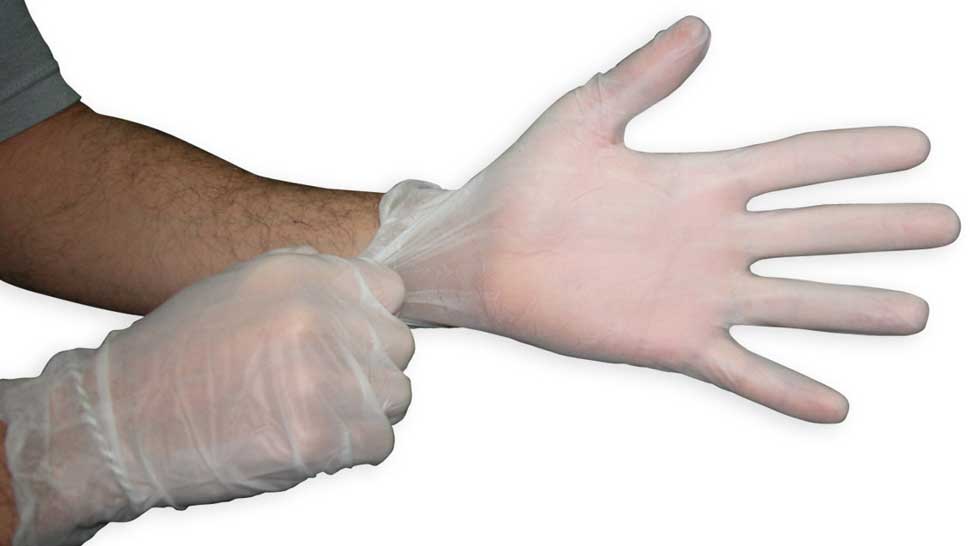 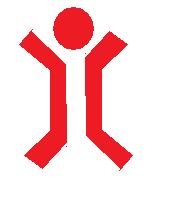 CODEACOM
SOCIEDAD ARGENTINA DE TERAPIA INTENSIVA
HEMORRAGIAS
MASIVAS
COMPRESIÓN DIRECTA
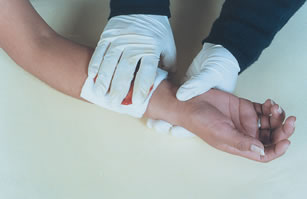 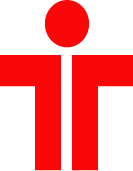 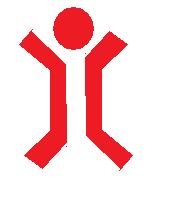 CODEACOM
SOCIEDAD ARGENTINA DE TERAPIA INTENSIVA
SI SU AFÁN ES EL DE BRINDAR MAYOR ASISTENCIA A LAS VÍCTIMAS, DEBERÍA CAPACITARSE PARA TAL FIN
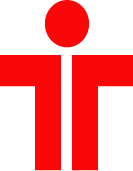 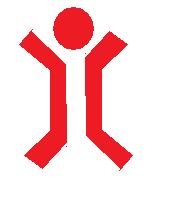 CODEACOM
SOCIEDAD ARGENTINA DE TERAPIA INTENSIVA
PRIMEROS RESPONDEDORES
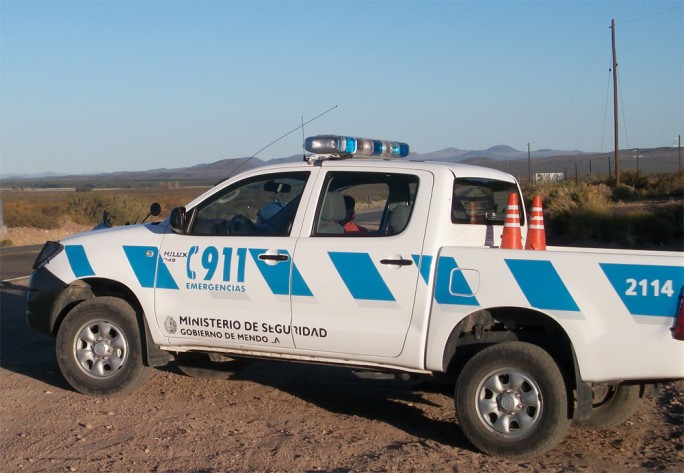 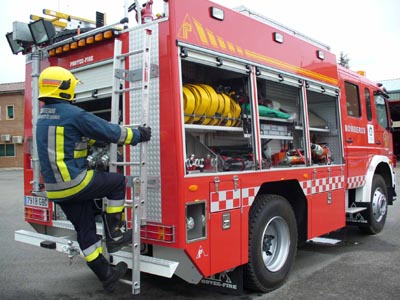 ZONAS DE UN ESCENARIO DE TRAUMA
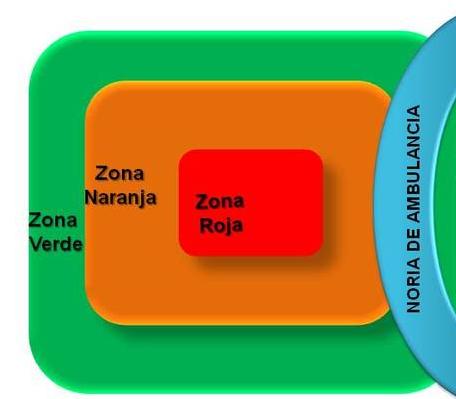 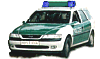 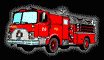 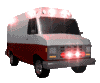 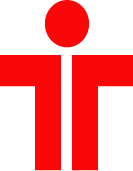 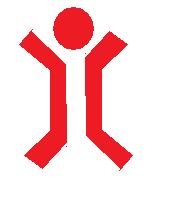 CODEACOM
SOCIEDAD ARGENTINA DE TERAPIA INTENSIVA
ASEGURA Y SEÑALIZA LA ESCENA POR FUERA DE LA ZONA VERDE
RESTRINGE EL INGRESO DE GENTE
ASEGURA  VIAS DE ENTRADA Y SALIDA DE LOS MÓVILES DE URGENCIAS
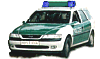 ZONAS DE UN ESCENARIO DE TRAUMA
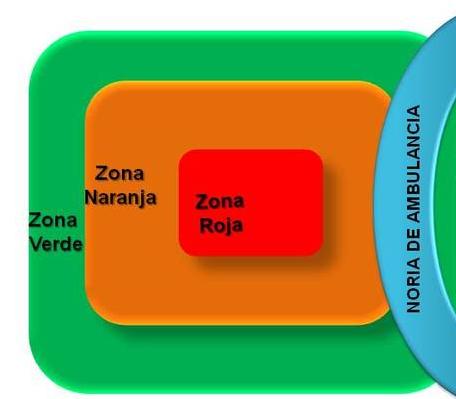 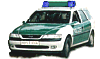 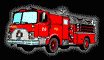 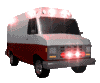 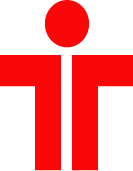 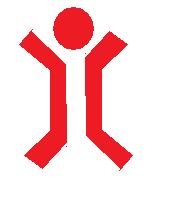 CODEACOM
SOCIEDAD ARGENTINA DE TERAPIA INTENSIVA
LLEGAN A LA ZONA ROJA, ELIMINAN CUALQUIER PELIGRO
EVACUAN A LAS VÍCTIMAS A LA ZONA DE EVALUACIÓN Y CLASIFICACIÓN
NO EVACUAN HACIA HOSPITALES
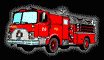 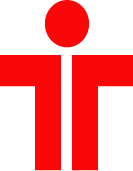 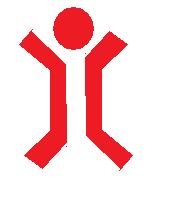 CODEACOM
SOCIEDAD ARGENTINA DE TERAPIA INTENSIVA
PUEDEN REQUERIR EL INGRESO DE PERSONAL DE SALUD HACIA LA ZONA ROJA EN DETERMINADAS CIRCUNSTANCIAS
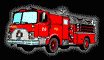 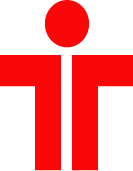 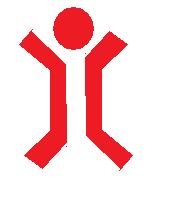 CODEACOM
SOCIEDAD ARGENTINA DE TERAPIA INTENSIVA
SITUACIONES
ESPECIALES
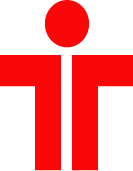 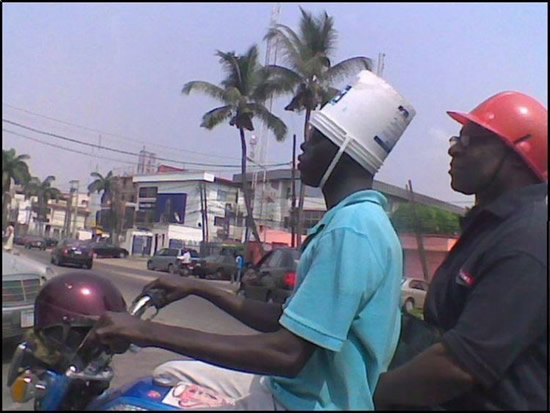 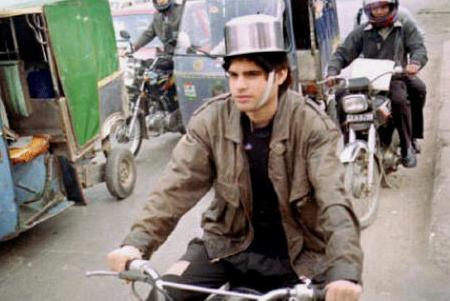 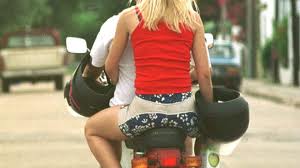 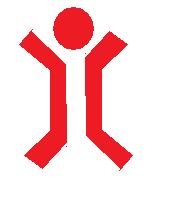 CODEACOM
SOCIEDAD ARGENTINA DE TERAPIA INTENSIVA
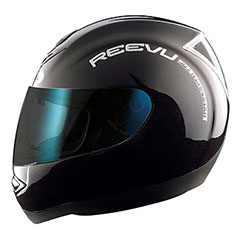 CASCO !!!!!!
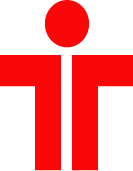 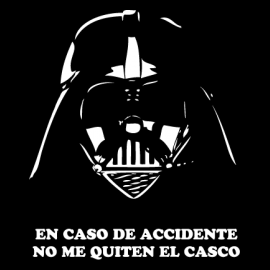 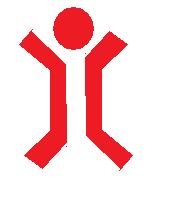 CODEACOM
SOCIEDAD ARGENTINA DE TERAPIA INTENSIVA
SITUACIONES ESPECIALES
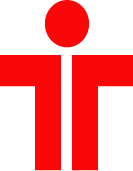 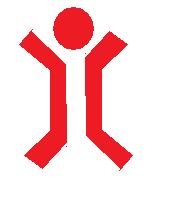 CODEACOM
SOCIEDAD ARGENTINA DE TERAPIA INTENSIVA
CUÁNDO RETIRAR EL CASCO
NUNCA
COMUNIDAD
PERSONAL
 SANITARIO
SIEMPRE
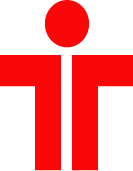 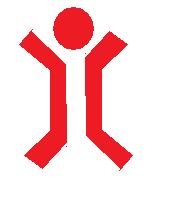 CODEACOM
SOCIEDAD ARGENTINA DE TERAPIA INTENSIVA
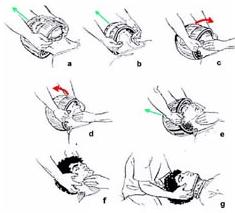 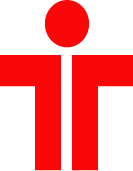 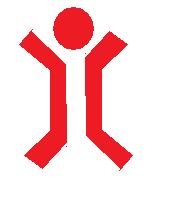 CODEACOM
SOCIEDAD ARGENTINA DE TERAPIA INTENSIVA
EXTRICACIÓN
Proceso mediante el cual personal capacitado
tiene acceso a una persona lesionada, atrapada
o inconsciente dentro de un vehículo, le brinda
atención médica inicial, lo retira del sitio del
incidente y lo traslada a un lugar seguro sin 
aumentar la gravedad de las lesiones iniciales
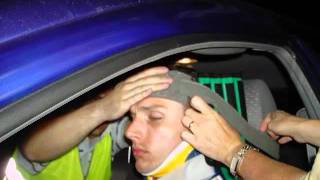 No sacar la víctima del auto…….
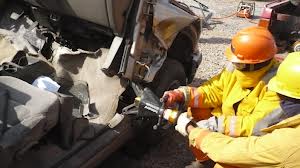 …..sino el auto de la víctima
¿PREGUNTAS ??
MUCHAS GRACIAS